IN THE NAME OF GOD
LESSON 6
HEALTH AND INJURIES
BY: MAHBOUBI
Have an accedent
Did Ali have an accident?
Yes,he did.
Cut …… finger
Did Mina cut her finger?
Yes , she did.
Break ……… leg
Did you break your leg?
Yes, I broke  my leg.
hurt
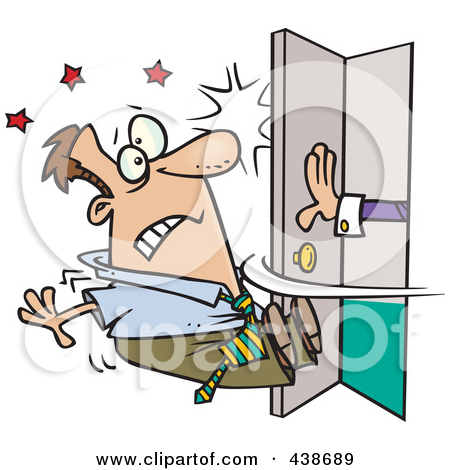 Did you hurt your back?
No, I didn’t hurt my back.
Have an accident
Who had an accident?
Reza.
Break ………. leg
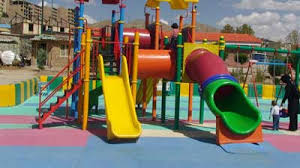 Where did he break his leg?
He broke his leg in the park.
Take care of
When did Mary take care of her mother?
She took care of  her mother last week.
E door
How did Amir hurt his head?
He hit his head on the door.
Why did they have an accident?
Because they drove fast.
THE END